波的多解问题
如图所示，机械波可以向左传播，也可以向右传播，这样就形成了多解的问题。另外，质点可以向上振动，也可以向下振动，这样也能出现多解的情况。那么，如何研究和处理机械波的多解问题呢？
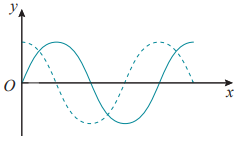 例.如图中实线是一列简谐横波在t1 ＝ 0时刻的波形，虚线是这列波在t2 ＝ 0.5 s时刻的波形。
（1）写出这列波的波速表达式；
（2）若波速大小为74 m/s，波速方向如何？
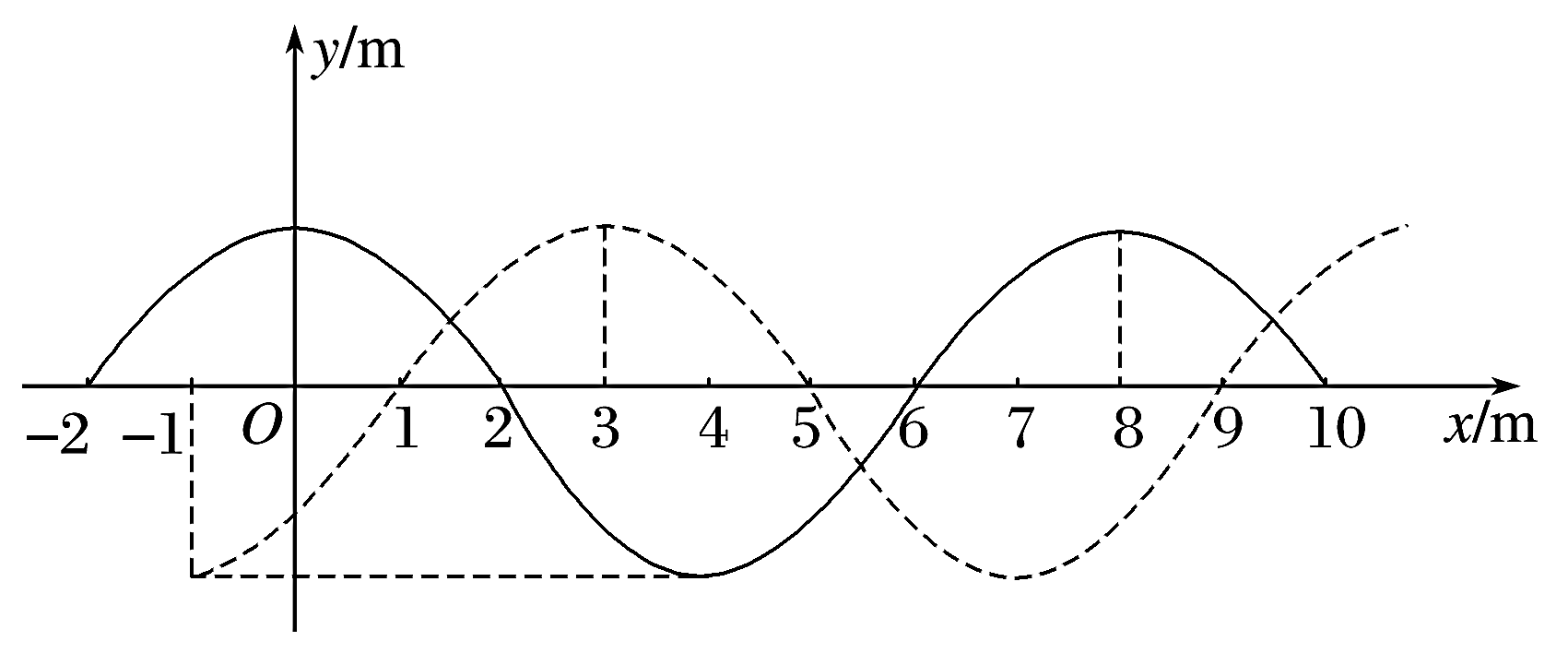 机械波的多解问题
   解决波的多解问题的思路
一般采用从特殊到一般的思维方法，即找出一个周期内满足条件的关系Δ t或Δ x，若此关系为时间，则t ＝ nT＋ Δ t(n ＝ 0，1，2，…)；
  若此关系为距离，则x ＝ n λ＋Δ x(n ＝ 0，1，2，…)。
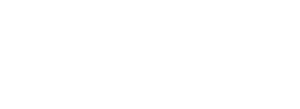 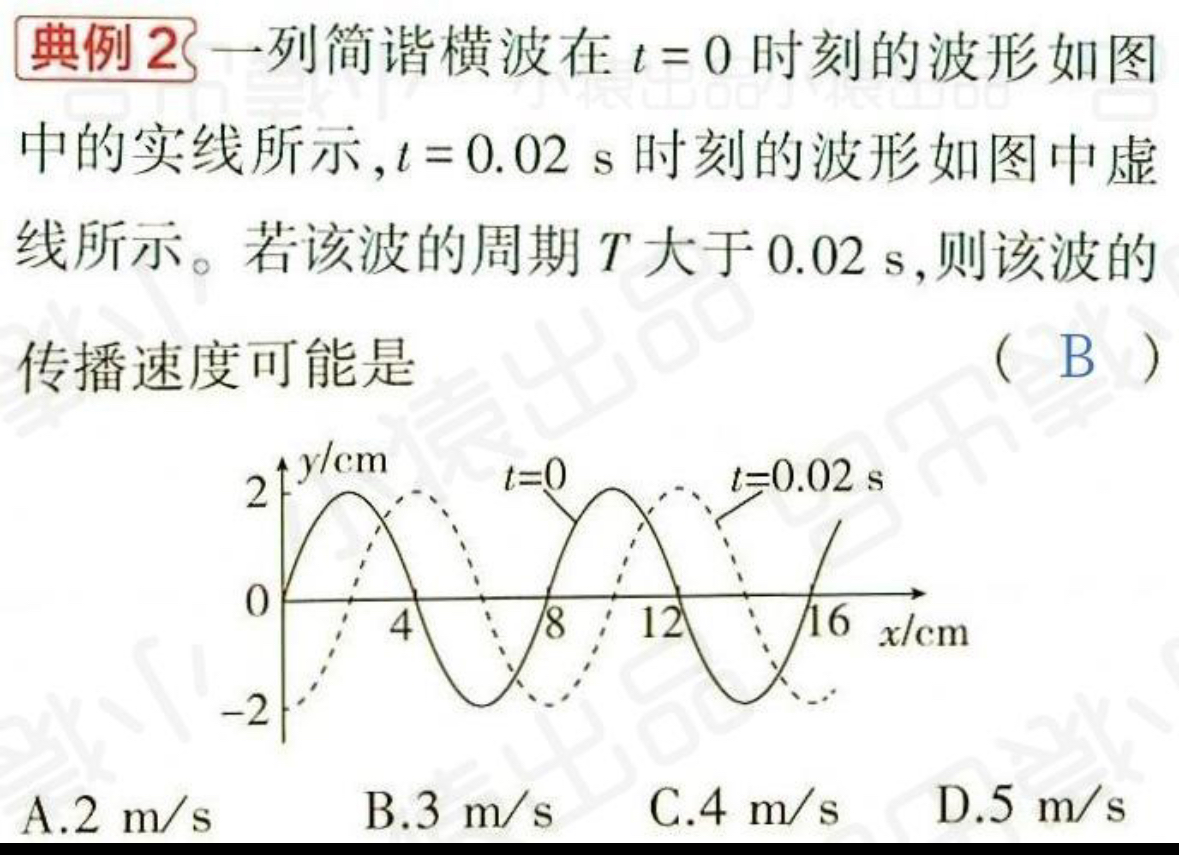 B
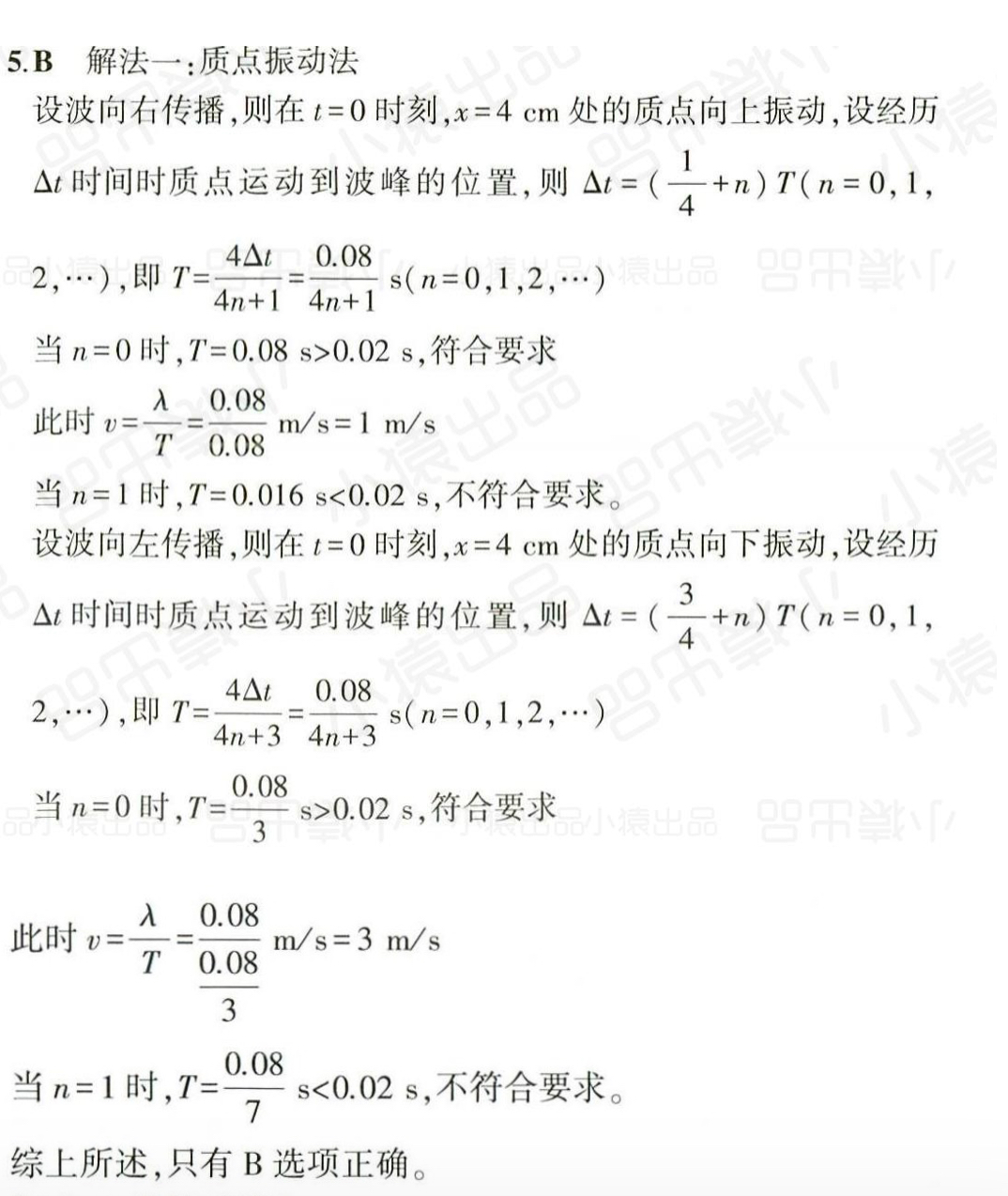 例. 简谐横波沿 x 轴传播，M、N是 x 轴上两质点，如图甲是质点N的振动图像。图乙中实线是 t＝3s 时刻的波形图像，质点 M 位于 x＝8 m处，虚线是再过Δt 时间后的波形图像。图中两波峰间距离 Δx＝7.0 m，求：
（1）波速大小和方向；
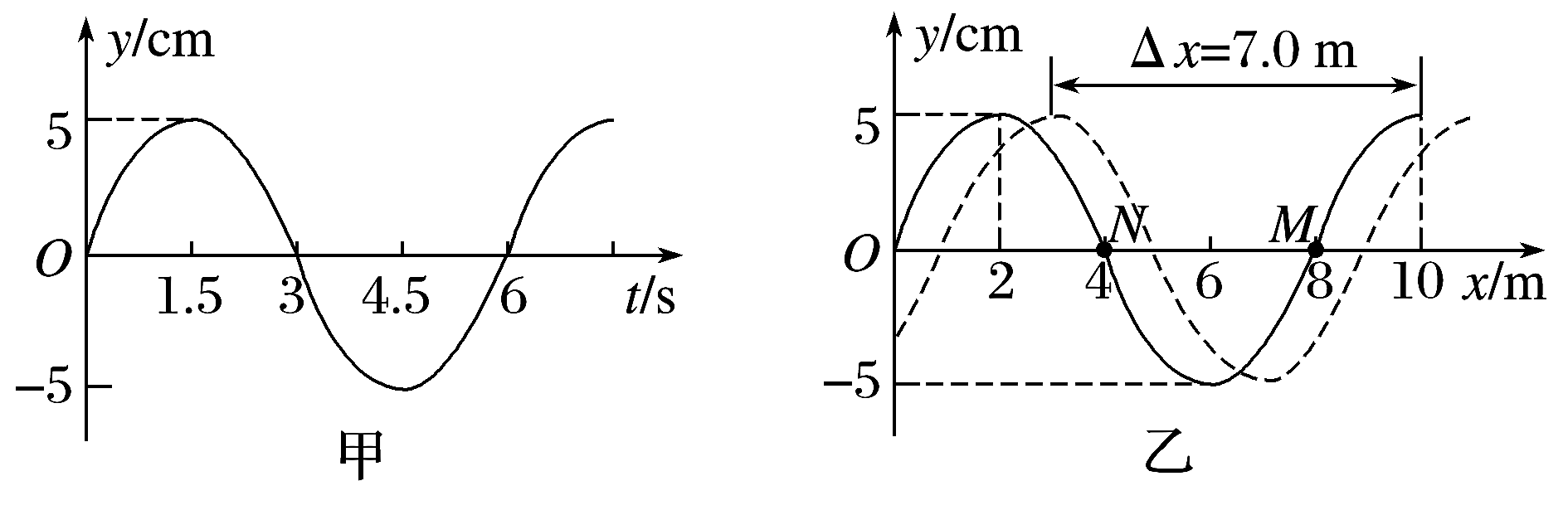 应用探究
例. 简谐横波沿 x 轴传播，M、N是 x 轴上两质点，如图甲是质点N的振动图像。图乙中实线是 t＝3s 时刻的波形图像，质点 M 位于 x＝8 m处，虚线是再过Δt 时间后的波形图像。图中两波峰间距离 Δx＝7.0 m，求：
（2）时间Δ t。
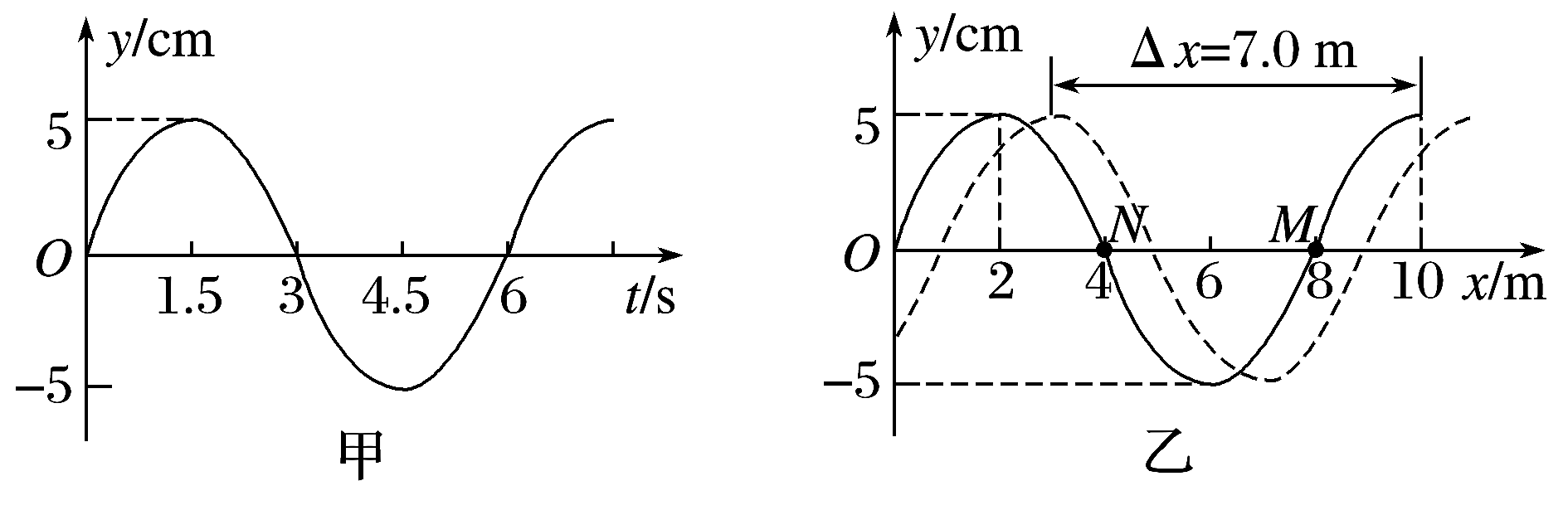 应用探究
例.（多选）一列简谐横波沿x轴正方向传播，在t＝0 和t＝0.20 s时的波形分别如图中实线和虚线所示。已知该波的周期 T > 0.20 s。
下列说法正确的是(　  　)
A.波速为 0.40 m/s
B.波长为 0.08 m
C.x ＝ 0.08 m的质点在 t ＝ 0.70 s时
位于波谷
D.x ＝ 0.08 m的质点在 t ＝ 0.12 s时位于波谷
E.若此波传入另一介质中其波速变为 0.80 m/s，则它在该介质中的波长为0.32 m
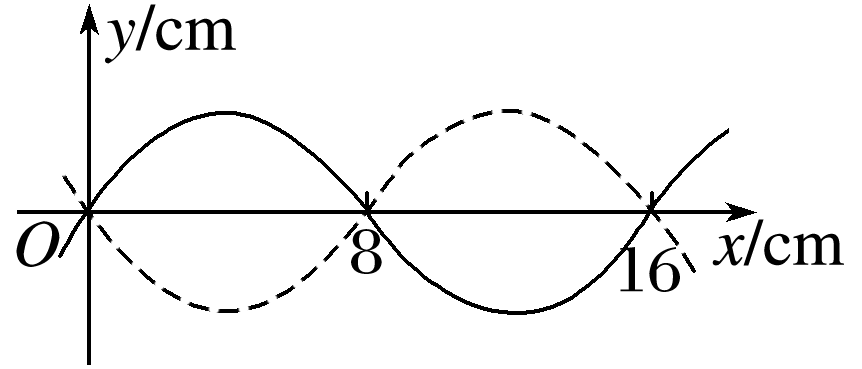 应用探究
例.（多选）一列简谐横波沿x轴正方向传播，在t＝0 和t＝0.20 s时的波形分别如图中实线和虚线所示。已知该波的周期 T > 0.20 s。
下列说法正确的是(　  　)
A.波速为 0.40 m/s
B.波长为 0.08 m
C.x ＝ 0.08 m的质点在 t ＝ 0.70 s时
位于波谷
D.x ＝ 0.08 m的质点在 t ＝ 0.12 s时位于波谷
E.若此波传入另一介质中其波速变为 0.80 m/s，则它在该介质中的波长为0.32 m
ACE
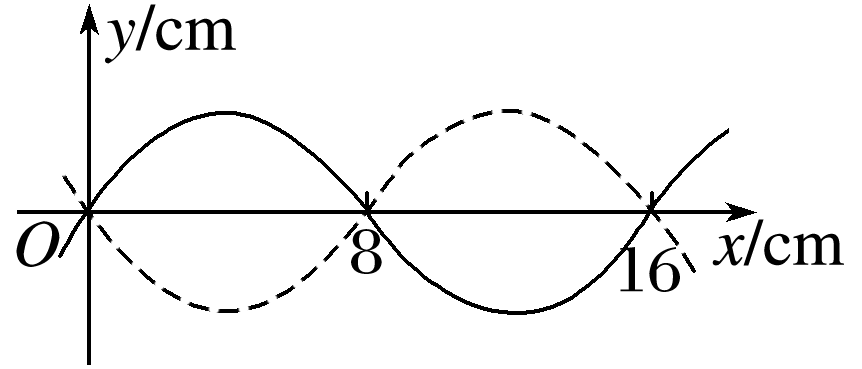 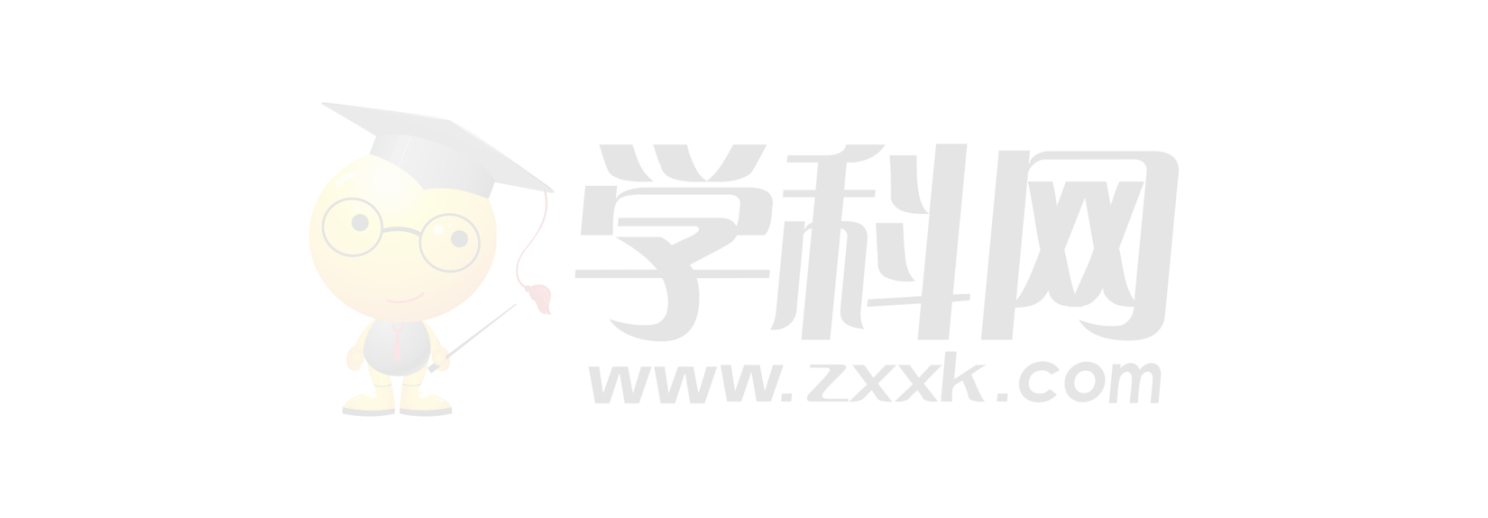 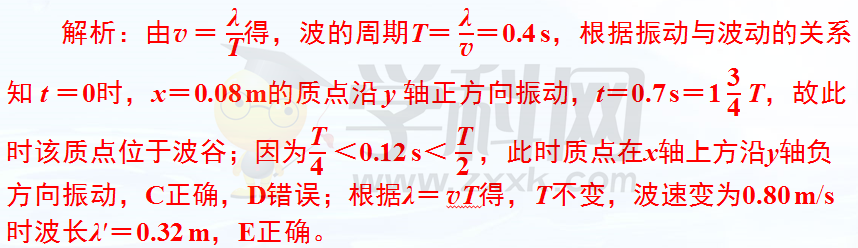 课堂小结
知识海洋
机械波的多解问题
1.波动问题多解的主要因素
（1）周期性
①时间周期性：时间间隔Δ t 与周期T 的关系不明确。
②空间周期性：波传播的距离Δ x 与波长λ 的关系不明确。
（2）双向性
①传播方向双向性：波的传播方向不确定。
②振动方向双向性：质点振动方向不确定。
2.解决波的多解问题的思路
一般采用从特殊到一般的思维方法，即找出一个周期内满足条件的关系Δ t或Δ x，若此关系为时间，则t ＝ nT＋ Δ t(n ＝ 0，1，2，…)；若此关系为距离，则x ＝ n λ＋Δ x(n ＝ 0，1，2，…)。
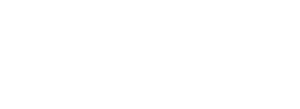 图3.2-5中的实线是一列正弦波在某一时刻的波形图。经过0.5s后，其波形如图中虚线所示。设该波的周期T大于0.5s。
（1）如果波是向左传播的，波的速度是多大？波的周期是多大？
（2）如果波是向右传播的，波的速度是多大？波的周期是多大？
如果波向左传播，没有T大于0.5s的限制，求周期和波速的可能值
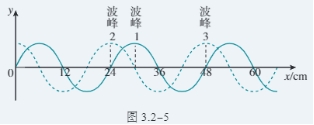 THANKS
SKNAHT
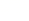